Figure 2. Output from a retrieval command ‘bookshelf.browse.py –s GLU’.
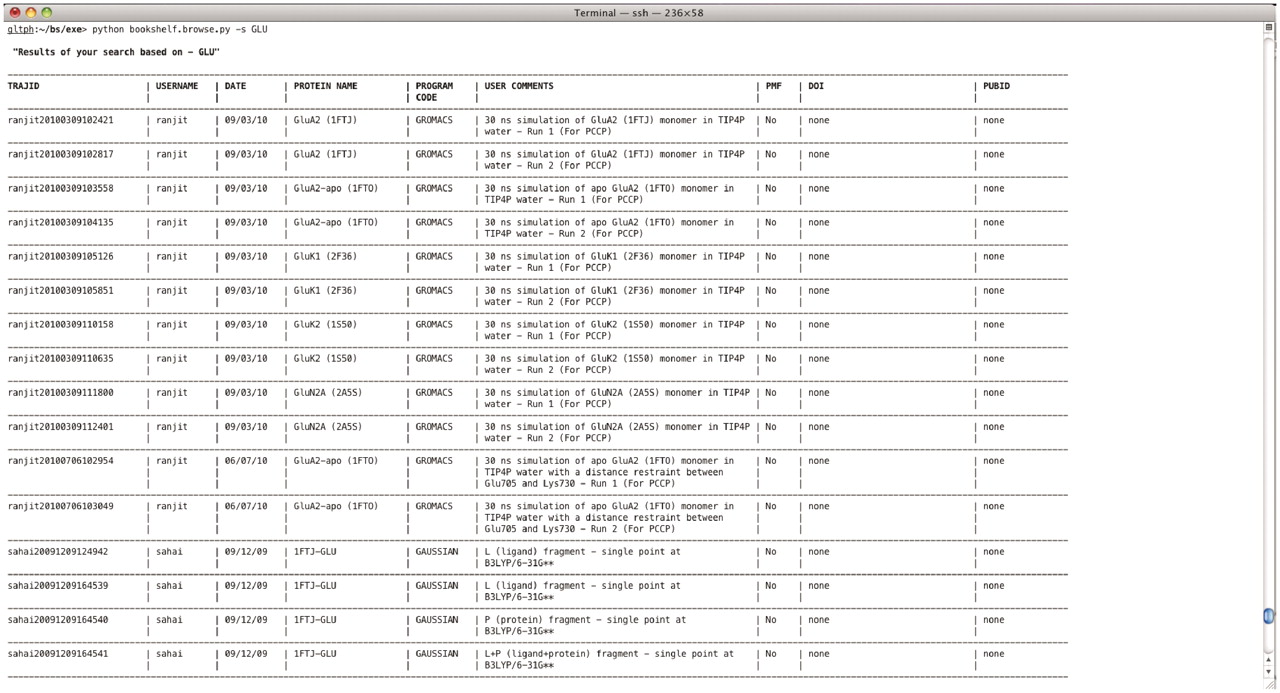 Database (Oxford), Volume 2010, , 2010, baq033, https://doi.org/10.1093/database/baq033
The content of this slide may be subject to copyright: please see the slide notes for details.
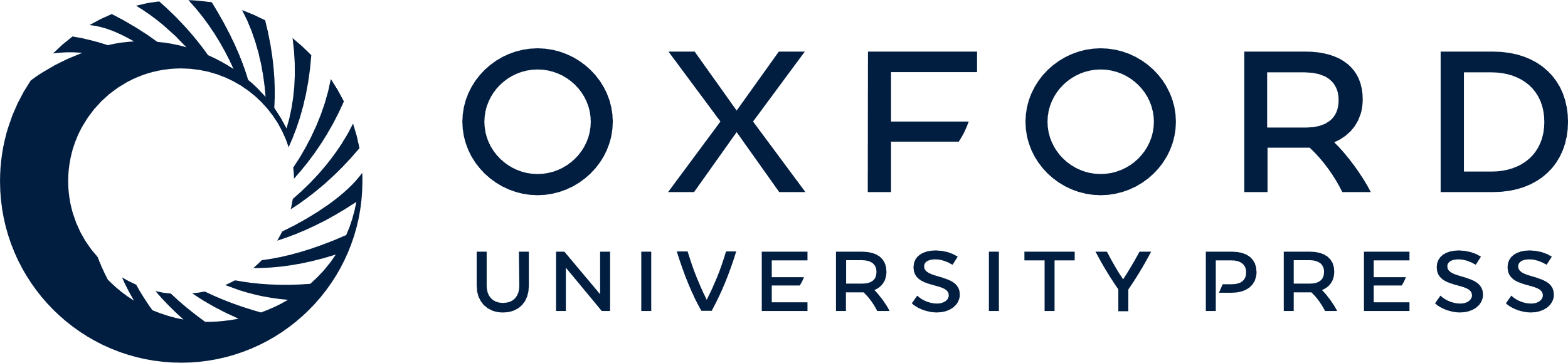 [Speaker Notes: Figure 2. Output from a retrieval command ‘bookshelf.browse.py –s GLU’.


Unless provided in the caption above, the following copyright applies to the content of this slide: © The Author(s) 2010. Published by Oxford University Press.This is Open Access article distributed under the terms of the Creative Commons Attribution Non-Commercial License (http://creativecommons.org/licenses/by-nc/2.5), which permits unrestricted non-commercial use, distribution, and reproduction in any medium, provided the original work is properly cited.]